Формирование у обучающихся личностных представлений об основах российской гражданской идентичности, патриотизма средствами школьного музея
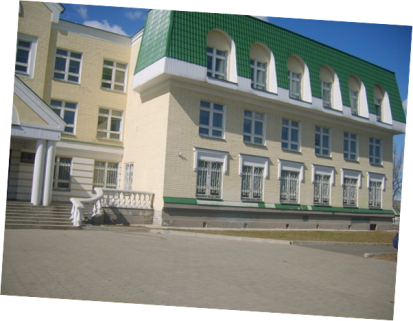 Нилова О.А.учитель историиМОУ СОШ №3
Цель: воспитание  патриотизма у учащихся своей страны путем показа героической борьбы, подвигов талантов российских граждан – примеров для подражания
Задачи ПАТРИОТИЧЕСКОГО ВОСПИТАНИЯ НА СОВРЕМЕННОМ ЭТАПЕ:
 РАСШИРИТЬ МОТИВАЦИЮ ИЗУЧЕНИЯ ИСТОРИИ Отечества;
Воспитать любовь и уважение к малой родине, предкам, семье;
Привить учащимся навыки исследовательской работы;
Создать условия для проявления творческих способностей каждого ребенка.
Формы работы
радиолинейки, посвященные каждой знаменательной дате;
Создают экспозиции, посвященные определенной теме, в ходе которых учатся работать как индивидуально, так и в разновозрастных группах;
экскурсии;
Исторический музей
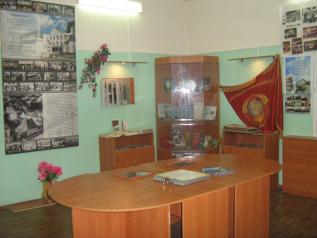 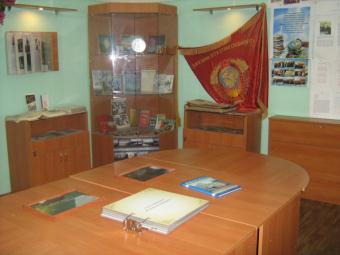 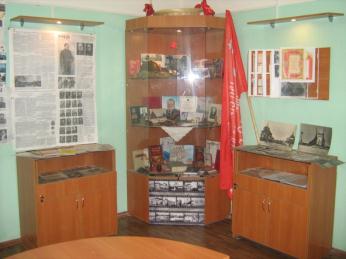 История рождения и развития школы
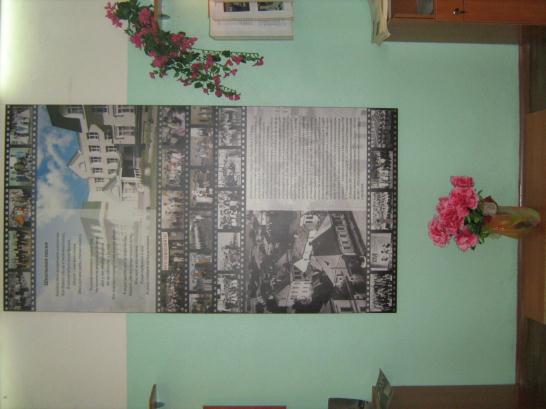 Моя школьная семейная династия
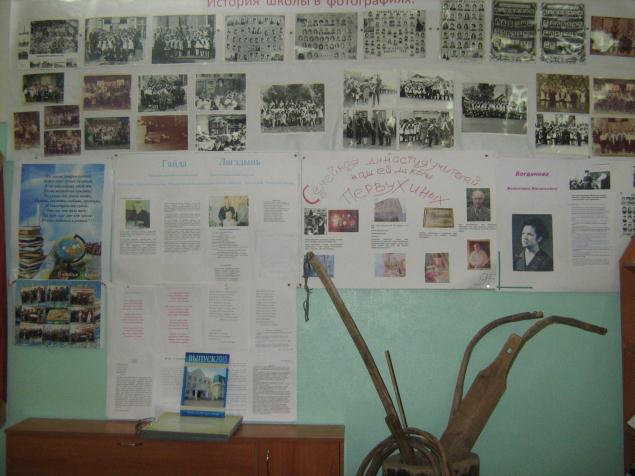 Школьные военно-спортивные соревнования
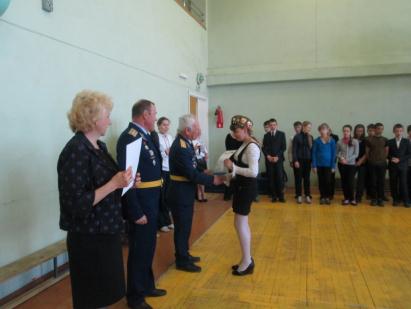 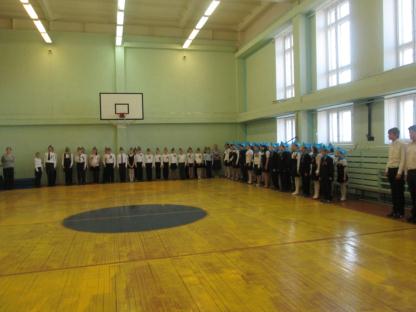 Смотр-конкурс лучших школьных музеев истории Вов
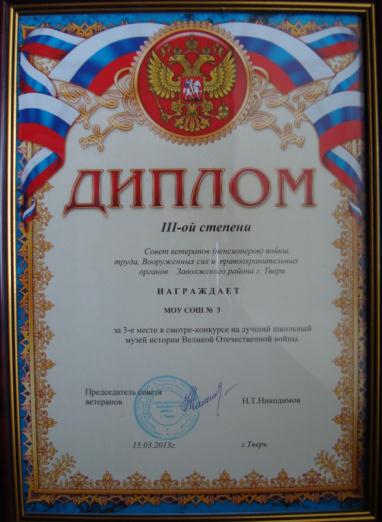 История изучения героических страниц прошлого
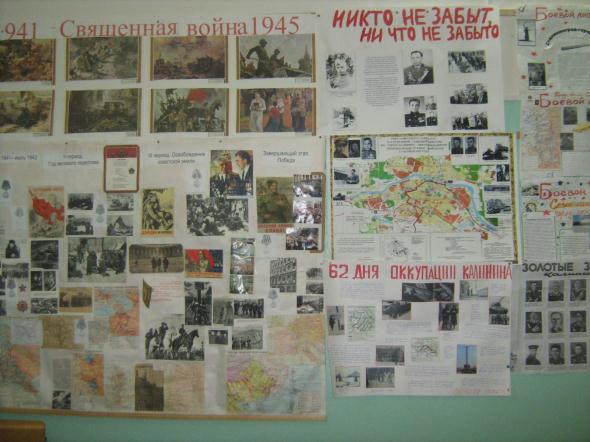 В жизни всегда есть место подвигу
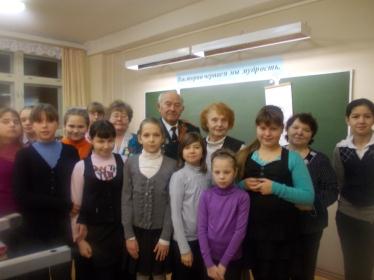 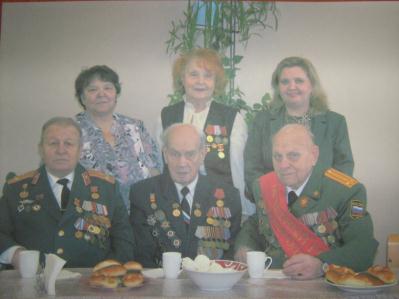 Встреча с ветеранами Великой Отечественной Войны
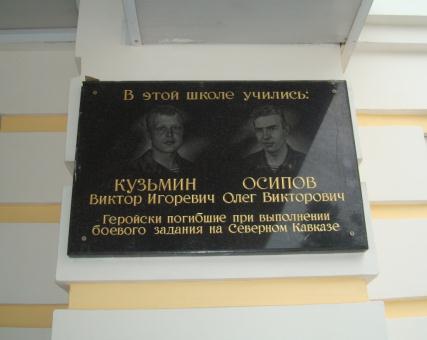 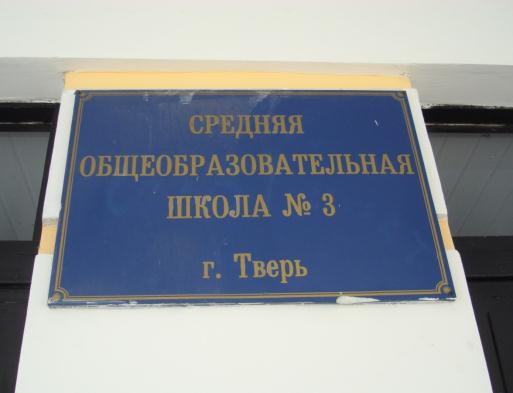 Памяти павших будьте достойны
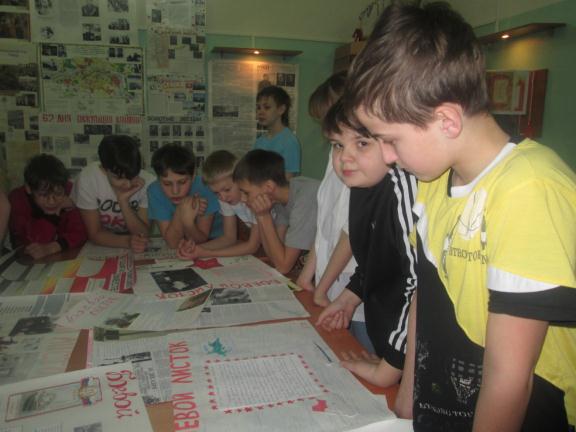 Знаменательные  мероприятия исторического кружка на 2013-2014 уч. год
Видеоконференция, посвященная 20-летию со дня утверждения государственного герба РФ
70 лет начала операции по снятию блокады Ленинграда
90 лет первой конституции СССР
Спасибо за внимание